Graphing Linear Equations using Slope Intercept form
Standard 8 F 2
Review
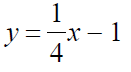 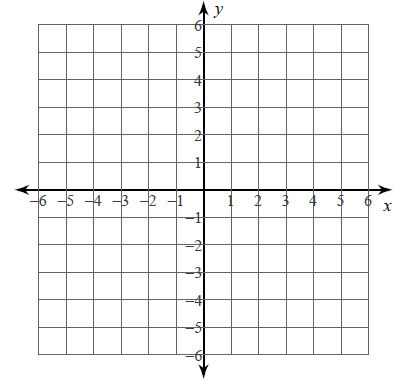 Review
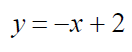 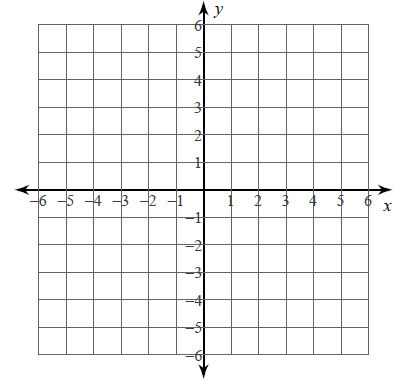 Review
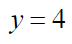 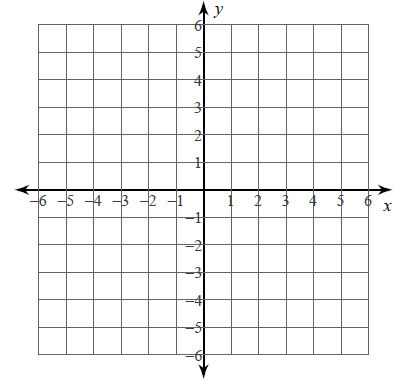 Re-write…
Horizontal line 
at  y = 4
Review
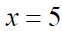 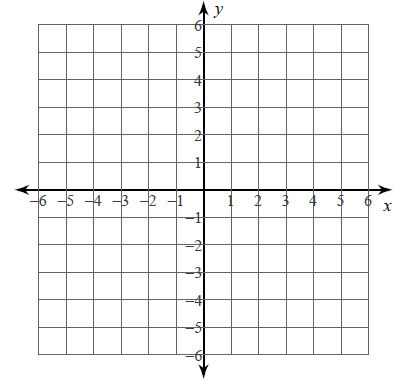 It’s a vertical Line
at   x = 5
Let’s Practice….
Refer to your Graphing Lines worksheet please